Mesoamerican Responses to Invasion and Colonization:
Curricular Focus and Ideas
by Anne Archer and Nitzan Ziv
High School Global History
Overview
In this unit, students will study the sixteenth century Spanish invasion and colonization of Mexico, and the various Mesoamerican responses to these events. We will examine how the various sides interpreted each other. The arrival of the Spaniards led to deep, and often wrenching changes, and yet many of the cultures that Hernando Cortés and his soldiers encountered in 1521 have survived to the present day. How did this happen? What were their survival strategies? Even though the Spaniards were in power, the indigenous peoples were not reduced to passive observers or victims.  We will examine examples of how they actively participated in shaping the new culture(s) that emerged under Spanish rule.  Throughout this course students will develop the history thinking skills that will help them to write and present an independent research project of their choosing for their Global History Performance-Based Assessment Task (PBAT).
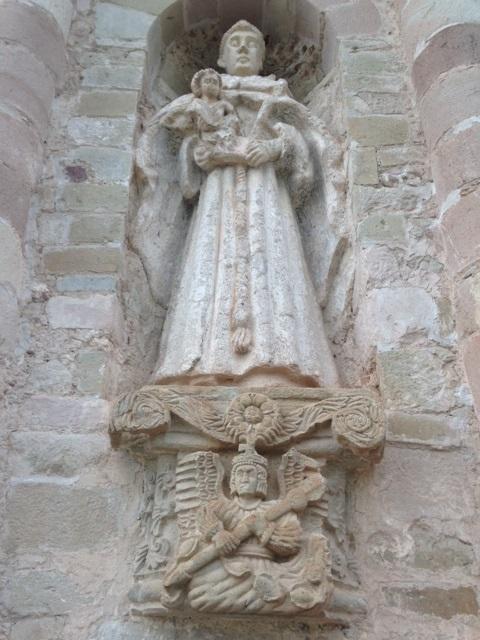 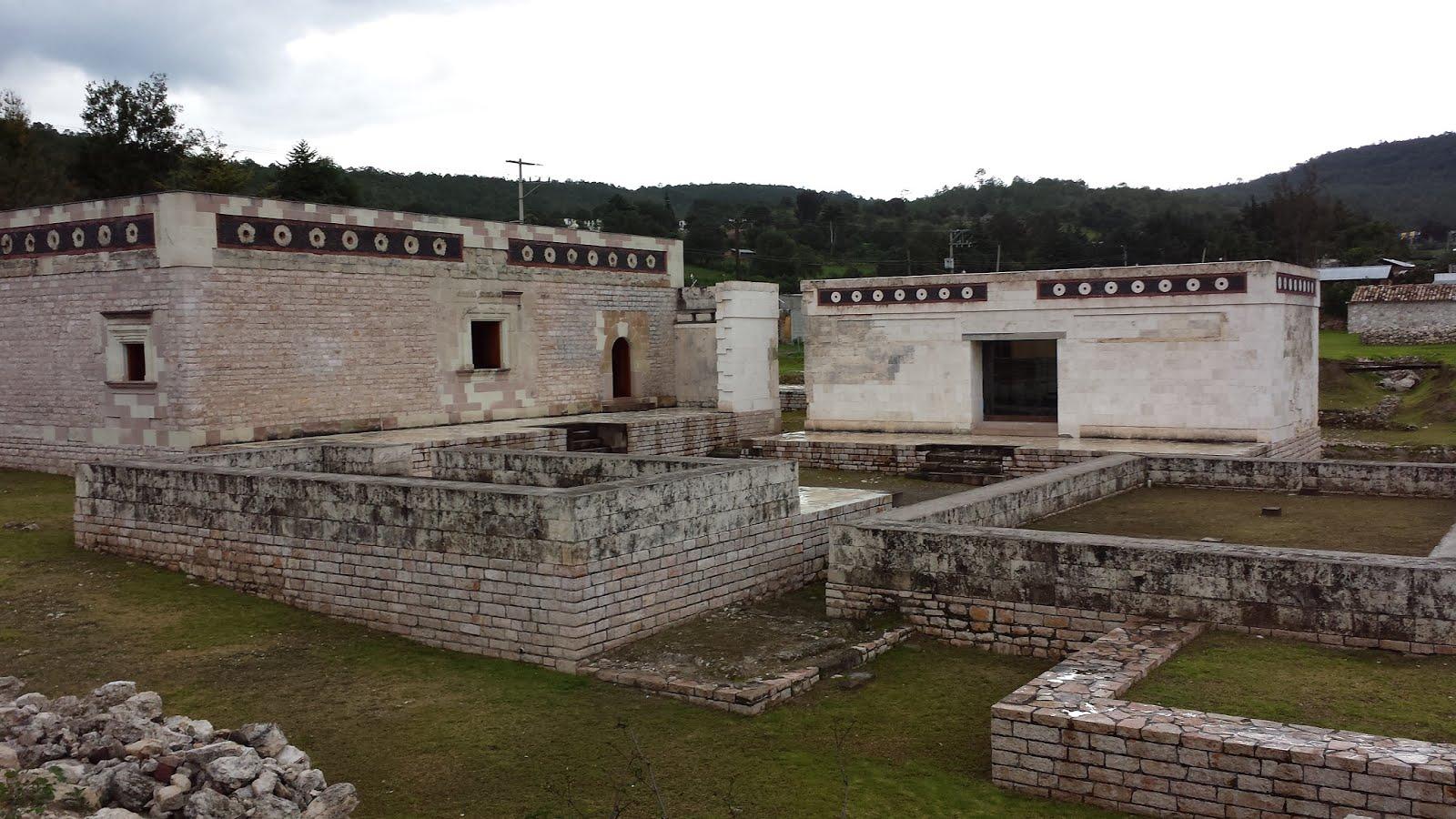 Mixteca arcangel, Yanhuitlan Photo by Nitzan
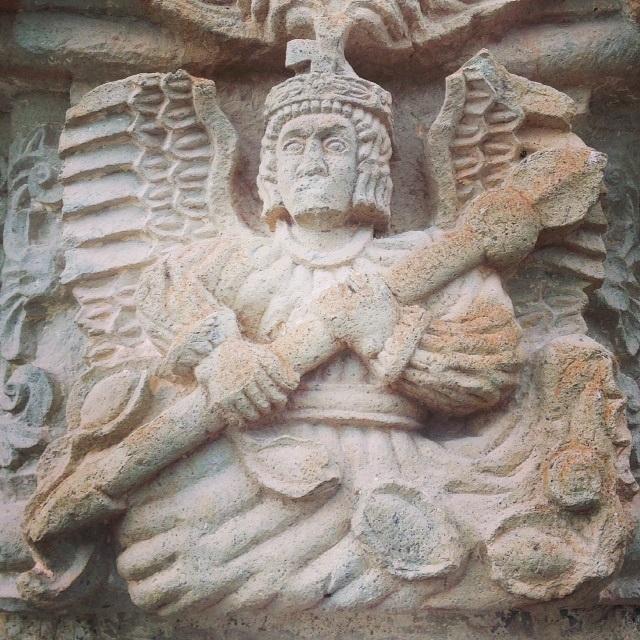 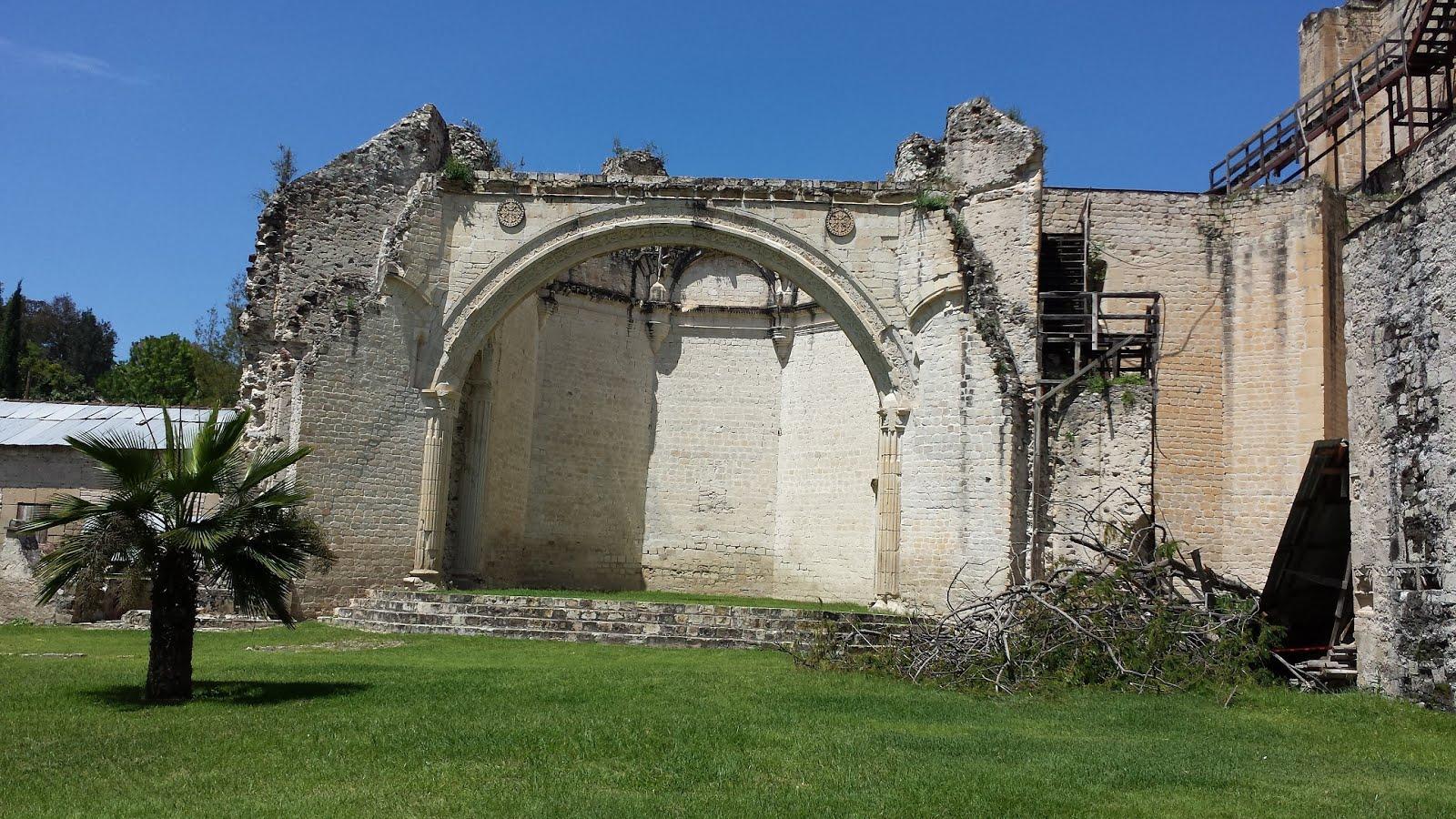 Casa de la 
Cacica, 
Teposcolula
Open chapel -
Coixtlahuaca
Essential Questions:
1. Why have Mesoamerican cultures thrived for centuries despite conquests? (Thanks Todd!)

2. How did Spanish and indigenous cultures influence each other in the development of the colonial world?

3. How and why do historical accounts change over time?
What is a PBAT?
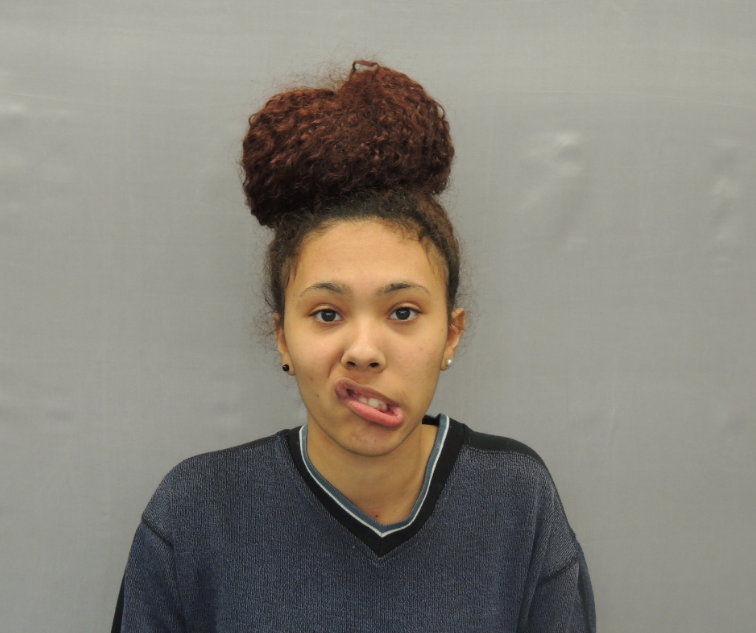 Performance Based Assessment Task
**alternative formative of authentic student learning 
(takes the place of the high-stakes Regents exams required by NY State)

1) Students enroll in a Social Studies class that can yield a PBAT. 
2) In the class, students complete approved PBAT research paper.  
3) The research paper must pass the rubric of 2 other social studies teachers with competent or better.
4) Present or lead a round-table discussion defending the research paper to a panel or group that includes at minimum 1 sponsoring teacher, 1 other teacher, and an outside evaluator approved by the social studies department. 

consortium website: http://performanceassessment.org/
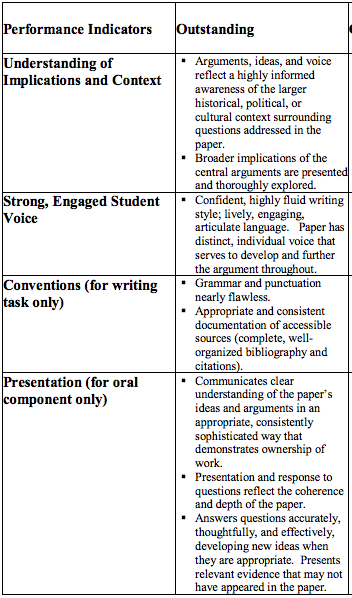 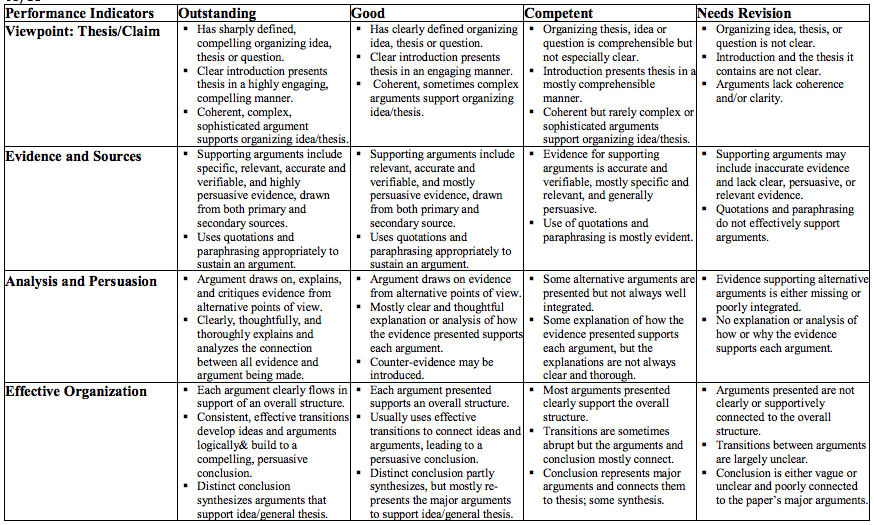 The Rubric
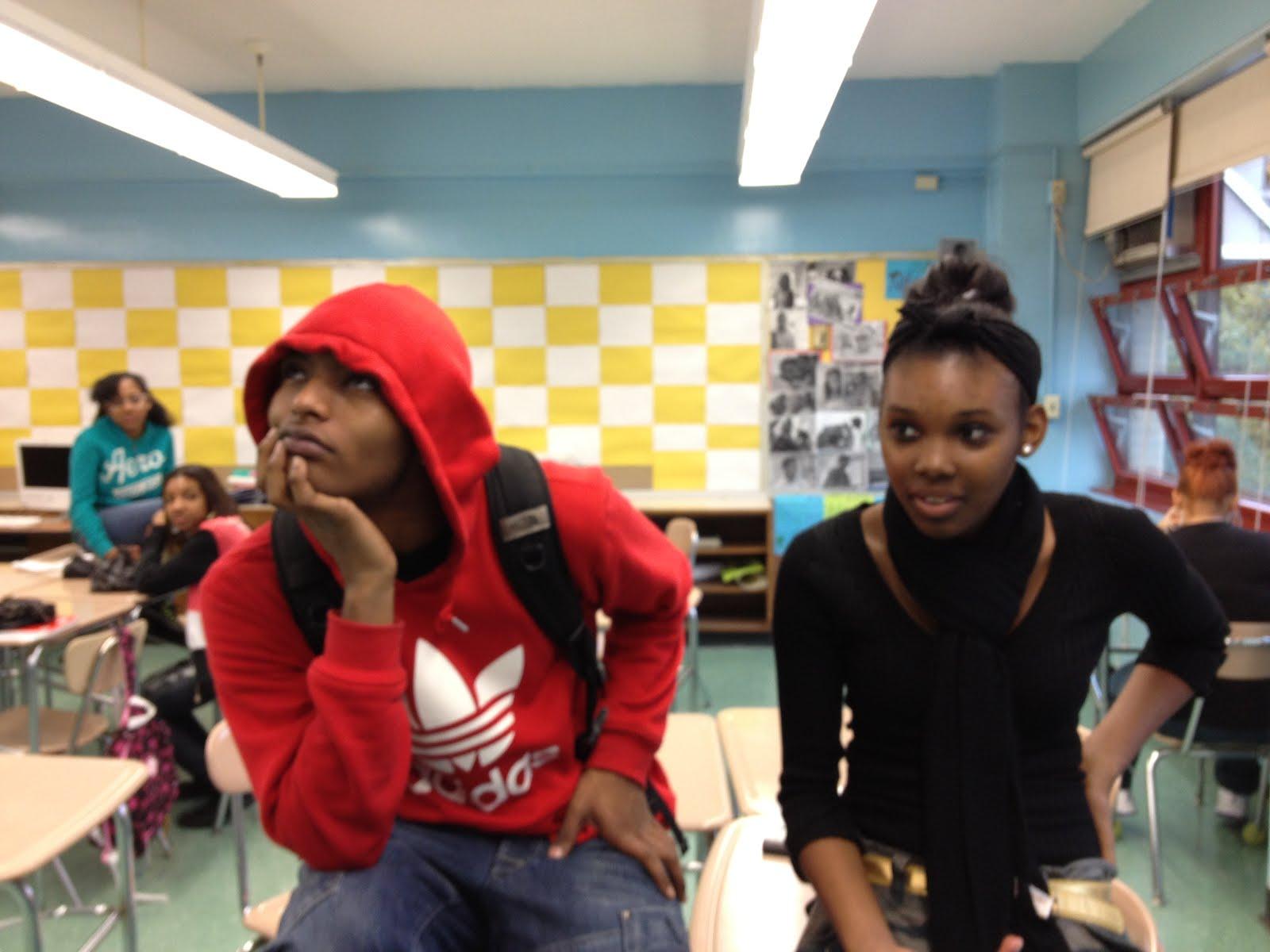 Thematic Focus
Agency in the face of challenges:
 - Adaptation
 - Resilience
 - Resistance
* Challenge students with applying these categories in the hopes to further deeper thinking and provide an intellectual basis for argumentation.
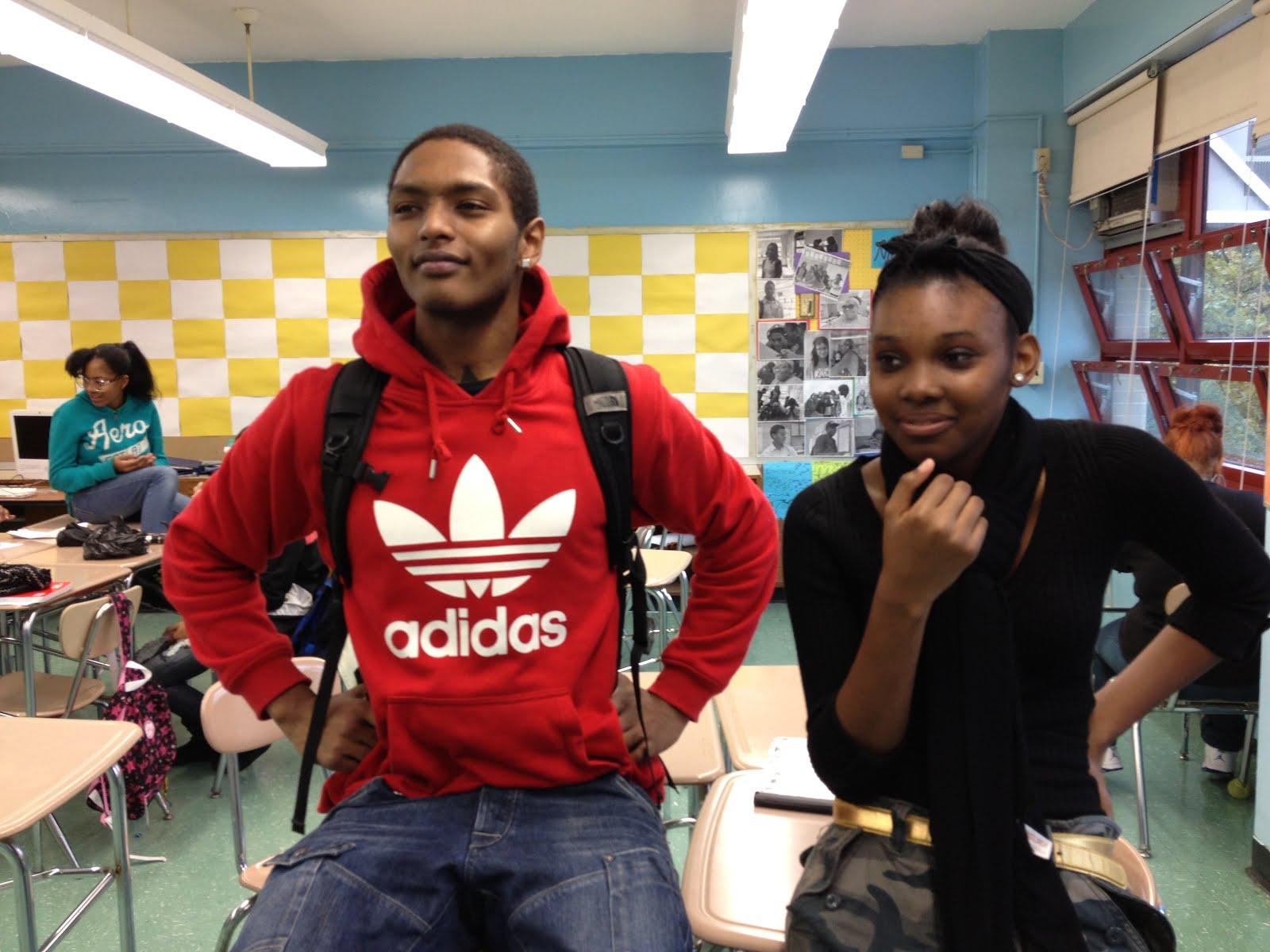 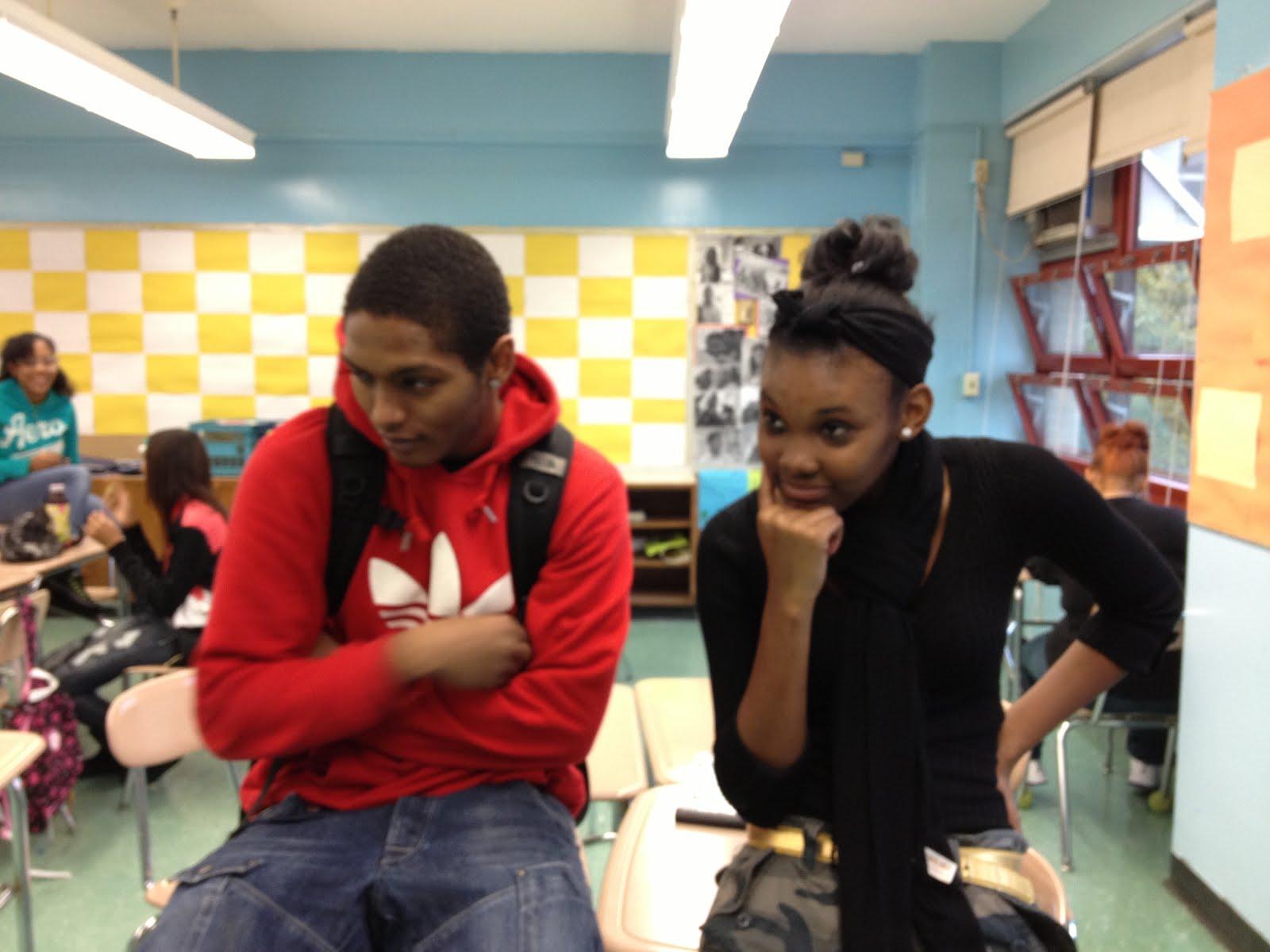 Opening Project - Make connections and understand historical thinking
Create a “Zine” – a do-it-yourself publication
Key assignment:
Autobiographical story of a time when something unfair happened to you or someone you know and you exercised agency in order to create a more favorable outcome in which you had a voice.
Interview a witness.
Reflection  - how were your accounts are similar and/or different? What did you learn from talking to your witness? In what ways does this assignment resemble what a historian does?
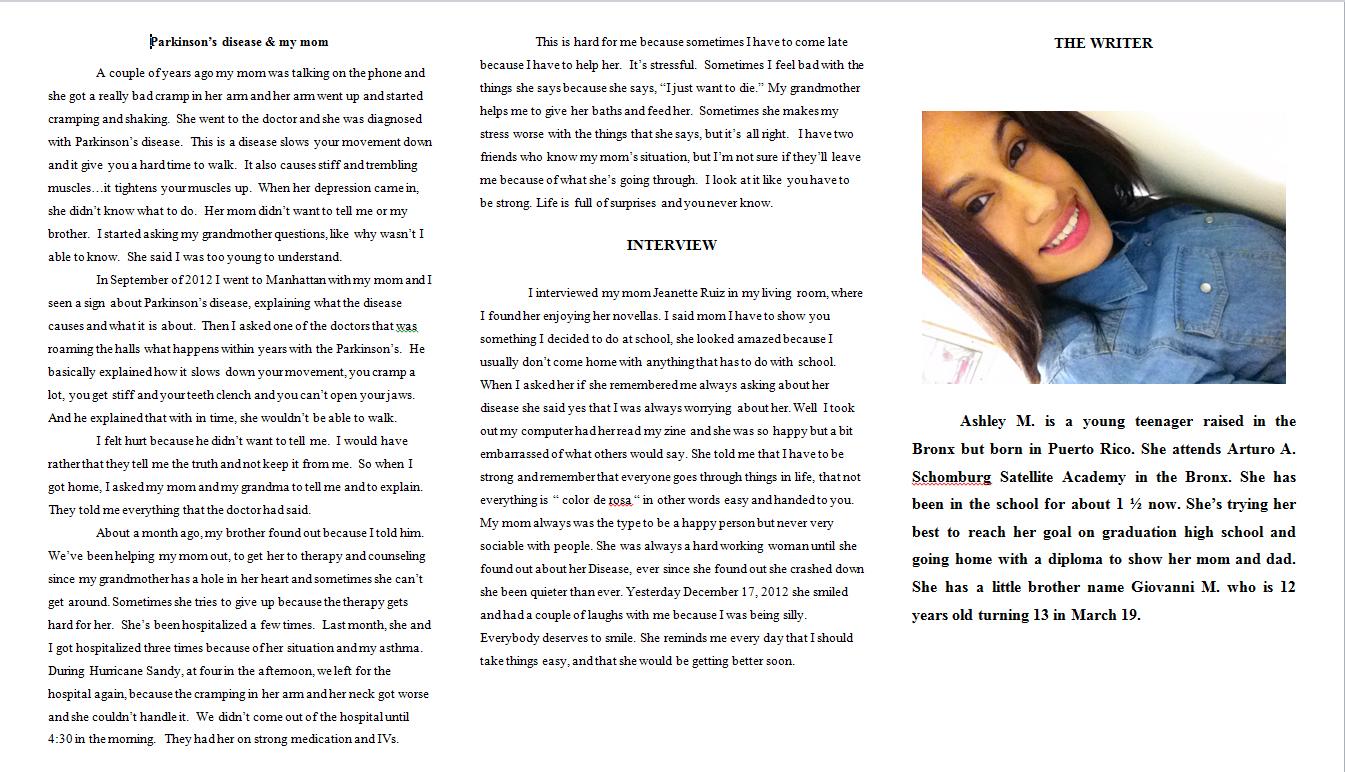 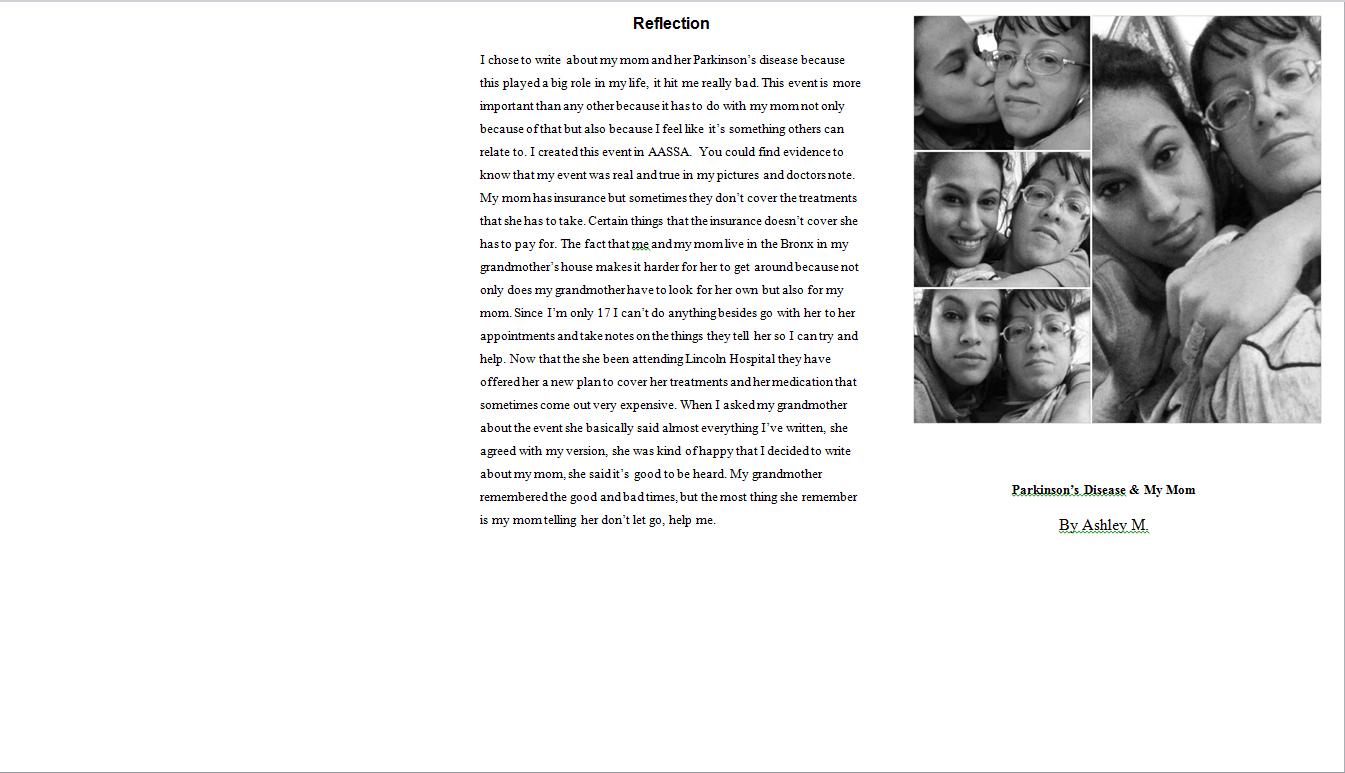 Opening Project
Takeaways:
Personal context - develop awareness of how our lives are connected to history
Introduce and explore course themes of agency
Use history thinking skills – multiple perspectives
Literacy skills - writing, editing, rewriting
Present Day Context
Establishing a general sense of the present state of affairs in Mexico today
 - Gallery Walk: Change and Continuity (Anne)
 - Scenarios/Role Play: Model with Rufino (Nitzan)
 Optional (Maybe even for the close of a semester): 
- Videos (Deshilando Condenas, Bordando Libertades - emphasis on voices)
 - Primary source readings of the 1994 EZLN Chiapas Uprising
Present Day Context
Gallery Walk: Change and Continuity
Student-researched posters about Mexico - politics, economics, religion, society, art, area (geography); Include key facts and statistics as well as pictures.
During gallery walk, students will describe, make inferences, and ask questions about what they are seeing.
Takeaways: 
Get a visual sense of Mexico.
Appreciate that Mexico is a modern country with a vibrant indigenous culture that has survived persecution and conquest many times over.
Skills and relation to PBAT: research, evidence-based reasoning, ask questions, attribution of sources; the essay can inform the section on context and background knowledge as well connections to the present day.
Agriculture
Traditional Milpa









http://en.wikipedia.org/wiki/Milpa#mediaviewer/File:Milpa_2011.jpg
Industrial farming
                           Joe Raedle/Getty Images






http://www.npr.org/2011/06/28/137371975/
how-industrial-farming-destroyed-the-tasty-tomato
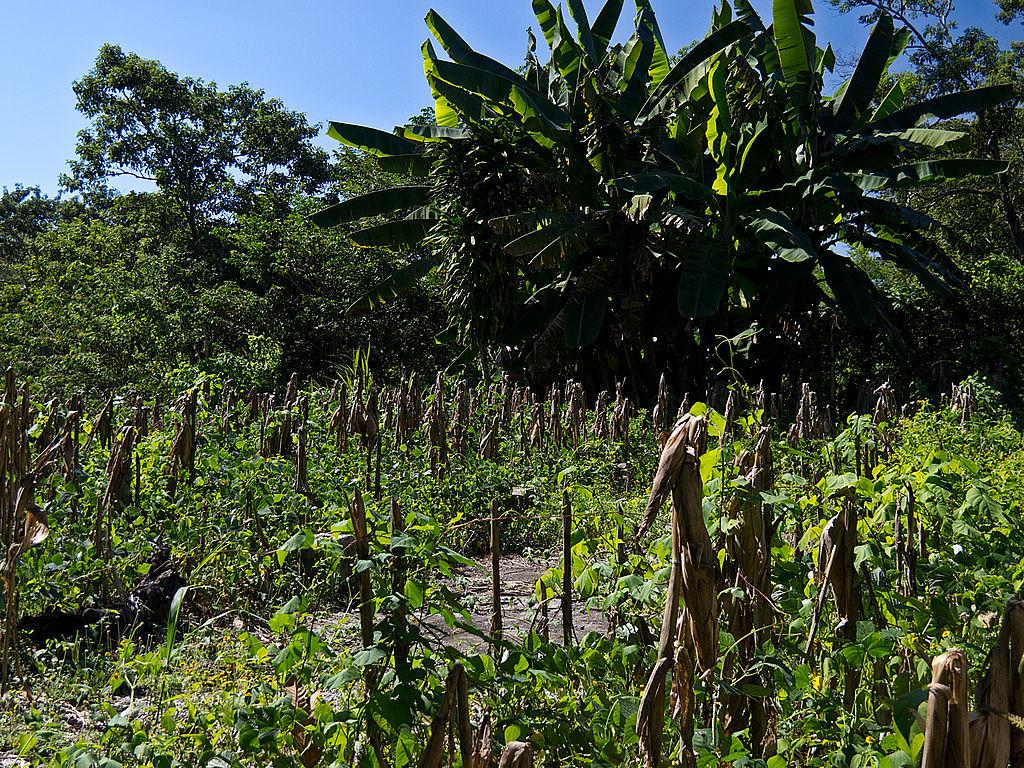 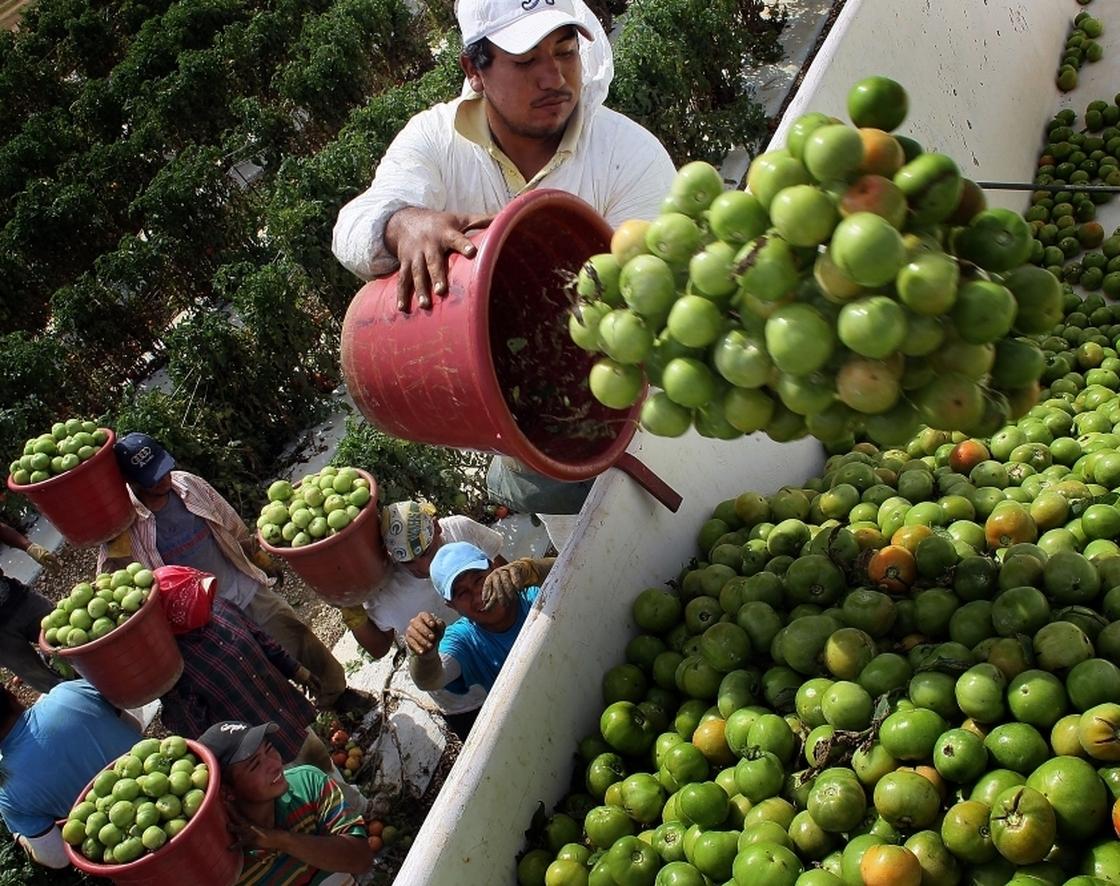 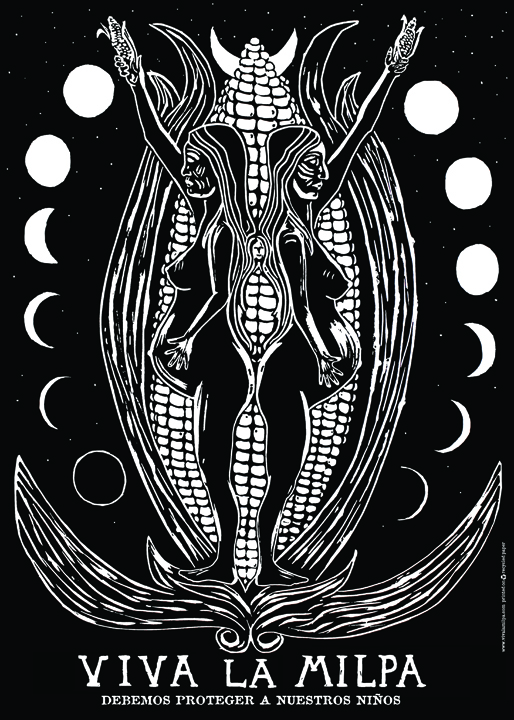 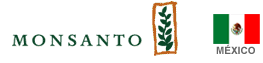 Present Day Context
Scenarios/Role Play: 
1. Model with the Two Countries, No Home (Discussion of choices and lack of choices available to Rufino) 
2. Group students around different scenarios 
3. Students debate the options in the role play
4. Present a decision(s) to the class
5. Do further research 
6. Write a letter from the POV of the role play protagonist explaining an ultimate decision
SCENARIO #7 – Weaving
 
You are a weaver from Teotitlan del Valle, a village known for its textiles, especially rugs.  You learned at a very early age how to card wool, spin it into yarn, dye it with natural dyes, and finally to weave it into a rug. Much of the wool and rugs today are cheaper to make synthetically, and therefore can be sold for less than your rugs which require a great deal of labor. Your business struggles in the face of this competition. However, business people from the US have come to Teotitlan asking weavers to weave colors and patterns reflective of Navajo and Santa Fe traditions, rather than your proud Zapotec symbols and colors. For US businesses the labor in Teotitlan is much less expensive, and they are offering an opportunity to turn a greater profit if you, as a weaver, are willing to work under their specifications. What do you do? Do you forgo the style of weaving for the sake of making more money? Is it okay for Americans to sell your rugs as southwestern when you live in Oaxaca, Mexico? Is it possible that these business people will have you alter other things about your weaving practice? What if it means the weaving process will be easier and faster? Is it bad to give up your traditions for economic reasons?
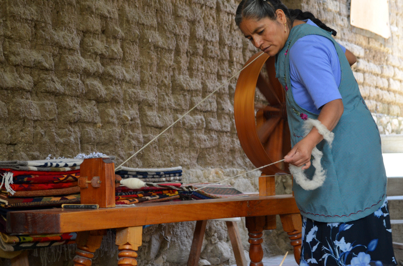 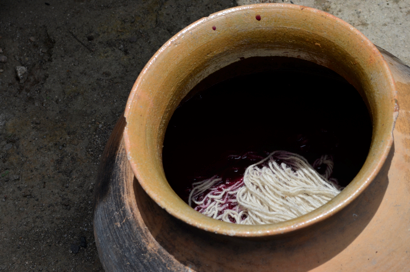 SCENARIO #4 – Street Art
 
You are an artist, you are frustrated by the way people in your community are being treated, in particular you are angry by the methods used by the government and police to crackdown on the recent teacher strike. A friend tells you that a group of artists have formed a collective called ASARO (Asamblea De Artistas Revolucionarios De Oaxaca/Assembly Of Revolutionary Artists Of Oaxaca) to help articulate the struggles and issues of the day through art. You would like to join, but you need to find a job so that you can support your daughter. Joining would put you at greater risk of being arrested or “disappearing” seeing as the leadership in Mexico is working to keep the people calm and looking to get rid of any agitators. There are stories that police beat graffiti artists on sight. In fact, the collective is so dangerous that the studio’s location is secret. Moreover, you are a single dad, and if something were to happen to you, your daughter would be left alone. What reasons are there for joining the collective and producing political art? Why would you not join?
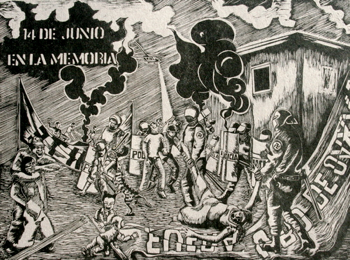 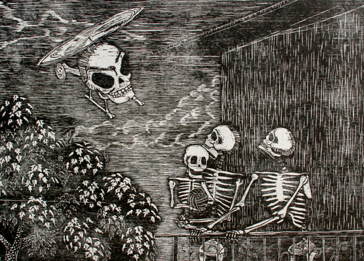 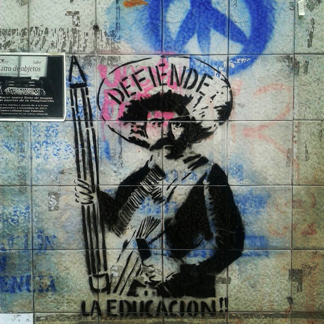 SCENARIO #3 – Education
 
You are a teacher in Oaxaca, Mexico. Being a teacher in Oaxaca means sometimes having to travel for an entire day to reach your school in a tiny community, teach for three days — to children of all grades — and travel back home for the weekend. It means having to deal with children who speak more than 20 different dialects. A fundamental part of the recent education reform package is new tests assessing the performance of teachers. Can all schools be held to the same testing standard, considering the challenges, lack of resources, and language differences? If you don’t cooperate, you could be fired? If you were fired, who would replace you? Would protesting or organizing a strike be productive?
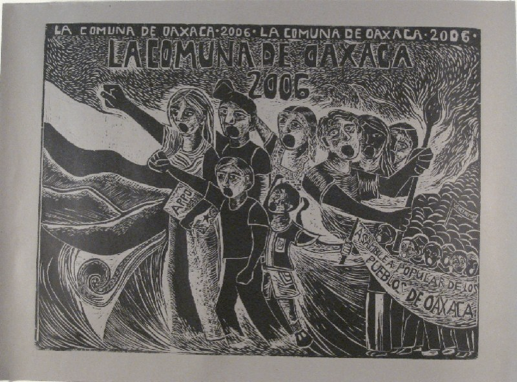 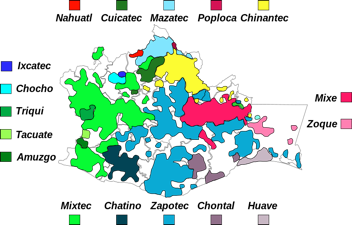 zapateando.wordpress.com
http://en.wikipedia.org/wiki/Indigenous_people_of_Oaxaca#mediaviewer/File:Oaxaca_indigenous_people.svg
Scenarios:
Immigration 
Farming 
Education 
Street Art
Fishing
Oil 
Weaving 
Pottery 
Advocacy and Domestic Violence
Drug Trafficking
Content: Rationale
Juxtaposition: understanding multiple perspectives (Compare and Contrast)
Sourcing: Authorship and Context (Developing Skepticism)
Art and Text: Variety of primary sources 
Historiography: Versions of history change over time
Close Reading and Sourcing Example
•Read, annotate, and illustrate the account of Moctezuma’s dreams and omens from Broken Spears (Leon-Portilla).
•Compare their illustrations to the illustrations in the Florentine Codex.
•Use PBS account of conquest to illustrate an interpretation of these dreams and omens.
•Do a sourcing exercise as a class.
•Reflect on how sourcing develops skepticism and caution when using sources.
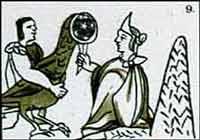 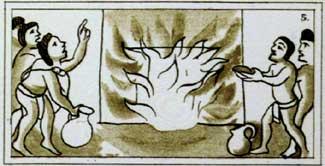 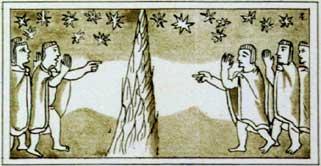 Art
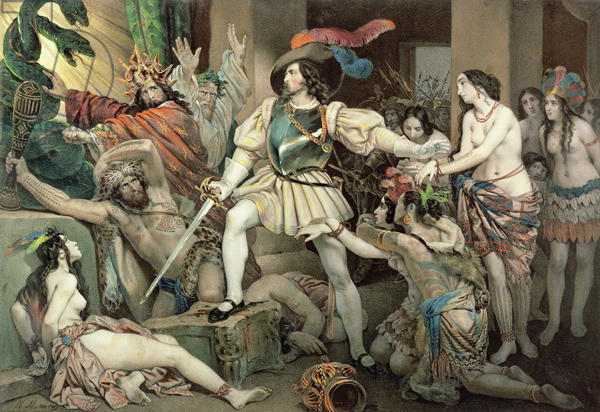 Text
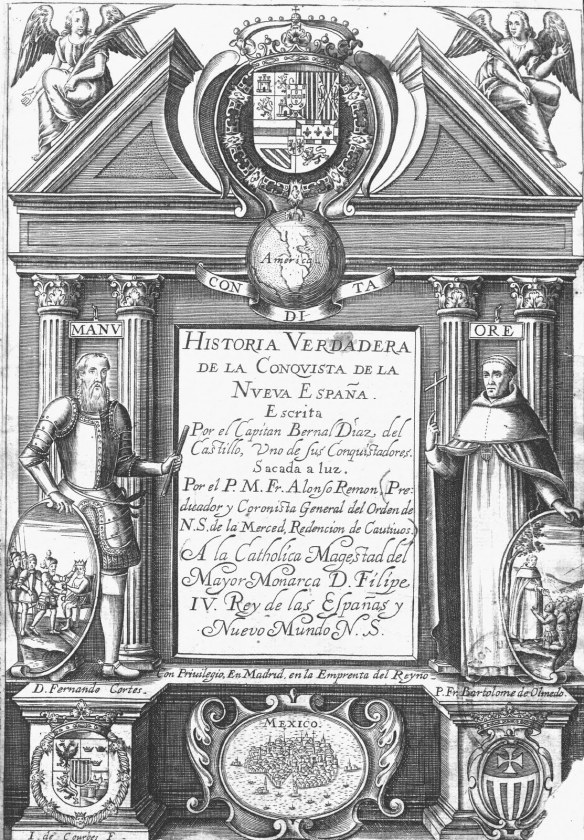 Long live, then, the name and memory of him [Cortes] who conquered so vast a land, converted such a multitude of men, cast down so many idols, and put an end to so much sacrifice and the eating of human flesh!
Francisco Lopez de Gomara (1552)
Nicolas Eustache Maurin (1861)
See Cortez now, emerging from despair,/For all the butchery of war prepare;/Revenge and Massacre, the faints that crowne /The bloody altar of his base renown,/Now goad him on to snatch the wealthy prize/ Whose golden treasures glitter in his eyes./ Meanwhile Despondence (like approaching night)/ Of Indian valor dims the splendid night.
Mrs. Edward Jemingham, “The Fall of Mexico” (1775)
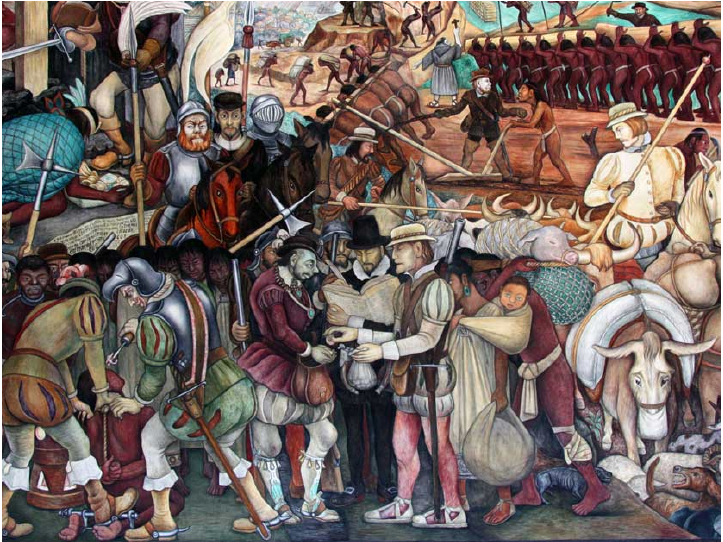 He came dancing across the water
Cortez, Cortez/ What a killer.
Neil Young, “Cortez the Killer” (1975)
Book Cover of Bernal Diaz del Castillo’s biography of Cortes (1568)
Diego Rivera Mural (1951)
Historiography
How and why do historical accounts change over time?
History is always about the present (Bas)
Ethnohistory got a major boost in wake of WWII...in context of Holocaust (Stephanie)



historiography of Malinche a great task, conquest / modernization and national identity / globalization (activist stance, attempt to reclaim her), from silence to agency (
[Speaker Notes: “]
Historiography
“...The Cuban edition of these texts is dedicated to the Cuban and Latin American revolutionaries...who fight against the conquerers and Tlaxcalans of...today, those who refuse to permit our historical epoch to close with a vision of defeat.” (Broken Spears, by Miguel León Portilla)
Historiography
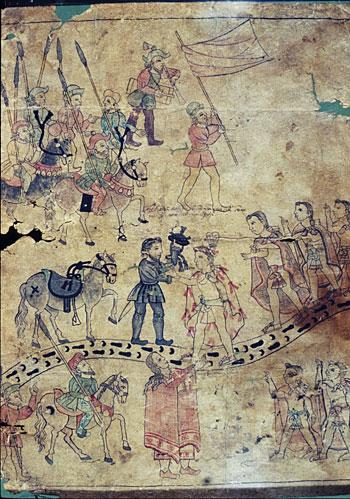 Illustrate with Malinche case study 
Interpretations from colonial era--nationalism--liberation struggles (post colonial)
Source: “Cortés Greets Xicotencatl.” Mid-16th century. Detail from Lienzo de Tlaxcala. Archer M. Huntington Art Gallery, University of Texas, Austin.
Research Methodology
1. Ask Questions
2. Gather and Interpret 
Background Claim
3. Make Your Claim
4. Test Your Claim
5. Analyze Your Findings
6. Evaluate Your Claim
7. Share Results and Revise
8. Reflect and Ask Further Questions
Research proposal
Start with burning questions
Initial research
Refine question
etc.
Conclusion - Making Passionate High School Historians
Themes of Agency, personal connections to history, and historiography.
+
History thinking skills - close reading, multiple perspective, understanding the context, evidence-based reasoning, questioning and skepticism with sources (including primary sources!).
+
 Literacy skills of reading  and writing (annotating, selecting relevant quotes, paraphrasing it and making inferences, writing, editing and rewriting).